Навколо так багато цікавого
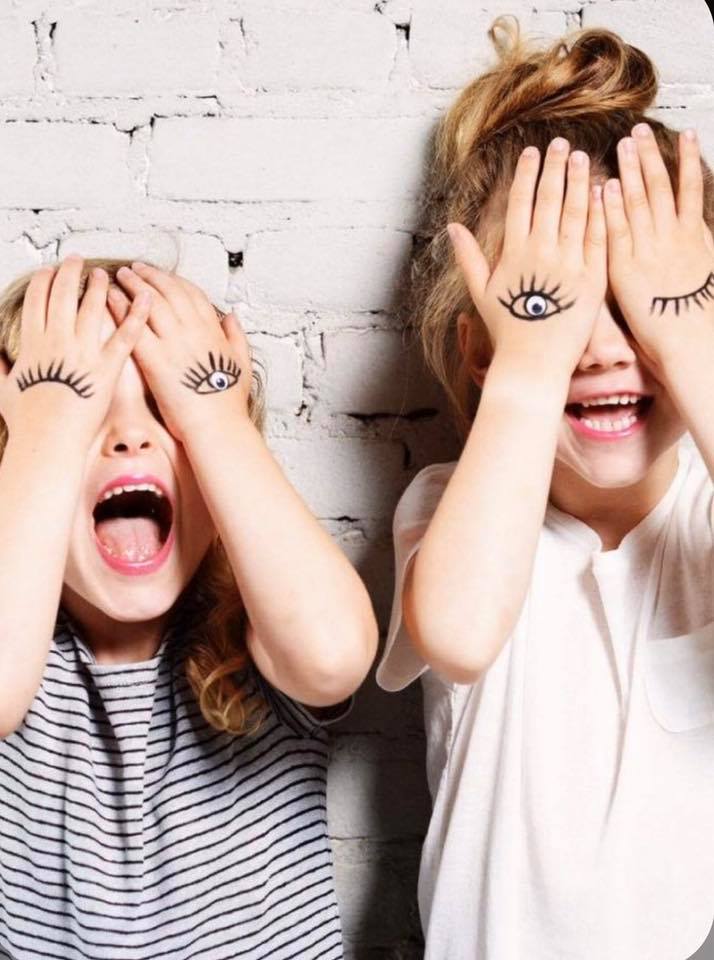 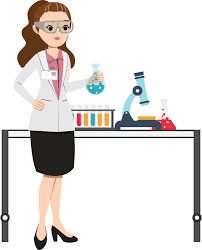 Сполуки неметалічних елементів з Гідрогеном. Особливості водних розчинів цих сполук, їх застосування. Гідроген сульфід. Сульфідна кислота.
Періодична система хімічних елементів (коротка форма)
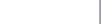 Назви летких сполук з Гідрогеном
Будова молекули гідроген сульфіду
У молекулі сірководню атом Сульфуру утворює два ковалентні полярні зв’язки з двома атомами Гідрогену — внаслідок перекривання кожного із двох неспарених _р-електронів атома Сульфуру з неспареними s-електронами кожного з атомів Гідрогену. Валентний кут наближається до прямого і становить 92°. Унаслідок кутової будови молекула полярна.
Знаходження в природі
Сірководень зустрічається у вулканічних газах, а також у воді деяких мінеральних джерел. Природні сірководневі води використовуються для лікування.
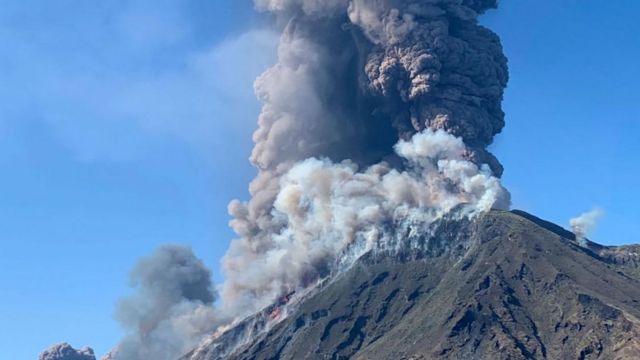 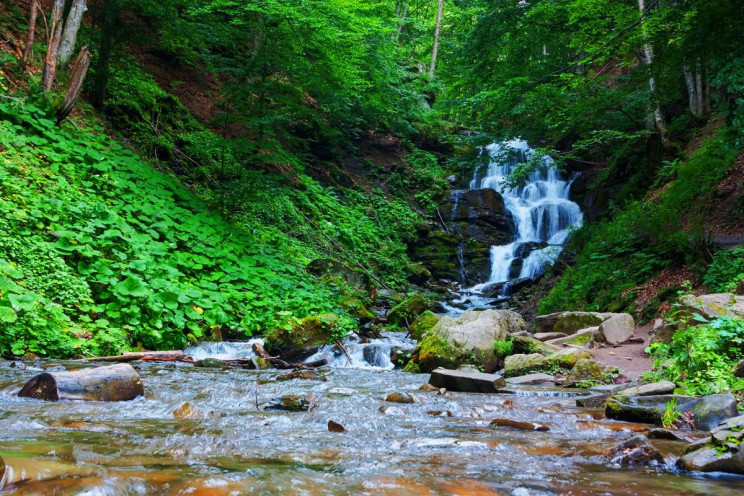 Людське тіло виробляє невелику кількість H2S як сигнальної молекули.
Знаходження в природі
Сірководень завжди утворюється при гнитті залишків рослинних і тваринних організмів і розкладі інших органічних речовин, до яких входить сірка. Тому неприємний запах сірководню поширюється від вигрібних ям, стічних вод і особливо від тухлих яєць. Але у великих кількостях у природі сірководень не накопичується, бо він легко окиснюється киснем повітря і розкладається.
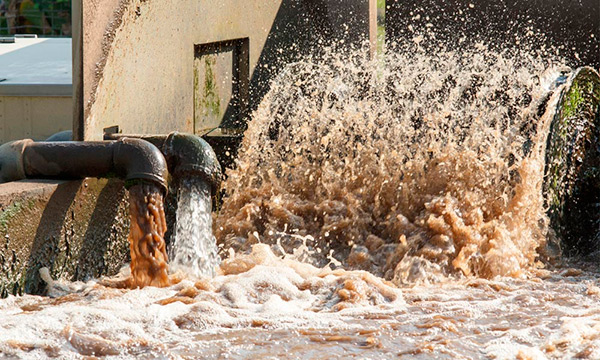 Фізичні властивості
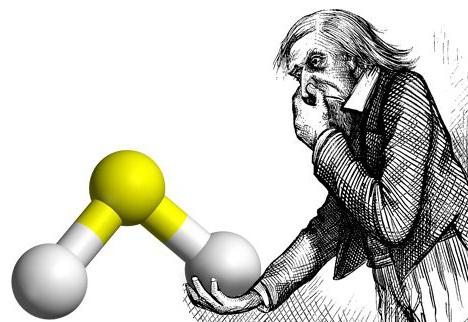 Безбарвний газ
Важчий за повітря, з дуже неприємним запахом тухлих яєць чи тухлого м’яса і солодкуватим смаком
За температури 20 °С в одному об’ємі води розчиняються 2,4 об’єму сірководню. 
При зниженні температури до 0 °С розчинність сірководню збільшується майже вдвічі, до 4,6 об’єму. 
Суміш H2S і повітря — вибухонебезпечна
Дуже отруйний, негативно діє на нервову та серцево-судинну систему людини
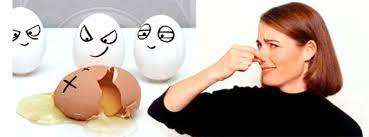 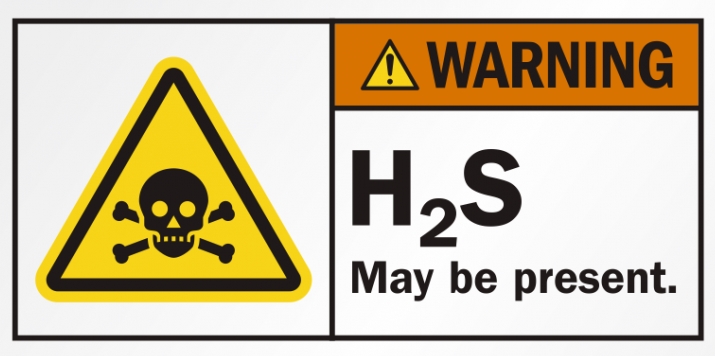 Фізіологічна дія
Сірководень — дуже отруйна речовина.
 Наявність у повітрі об’ємної частки сірководню 0,1 % викликає отруєння. Лише один подих сірководню може спричинити непритомність, параліч дихального центру. Отруйна дія пояснюється його здатністю взаємодіяти з Ферумом гемоглобіну крові.
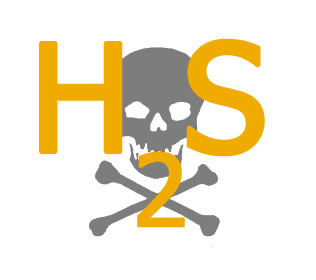 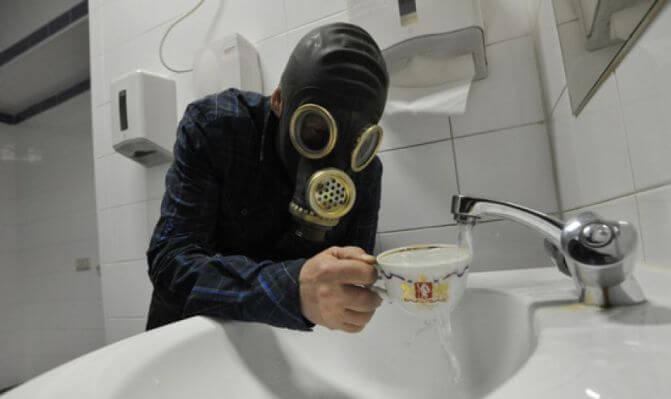 Добування сірководню
Лабораторний метод
Взаємодія сульфіда метала з розведеною сульфатною кислотою
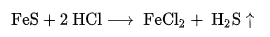 Взаємодія алюміній сульфіду з водою
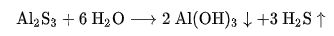 Промисловий  метод
Взаємодія водню з розплавленою сіркою
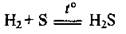 Хімічні властивості
Сильний відновник ( мінімальна ступень окиснення Сульфуру  -  2)
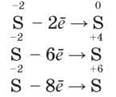 Хімічні властивості
Взаємодія сірководню з киснем
Повне згоряння ( на повітрі)
 2Н2S + 3 О2   = 2 SО2   +  2 Н2О

Неповне  згоряння ( недостатній доступ кисню)
2Н2S +  О2   = = 2 S   +  2 Н2О
Хімічні властивості сірководню
Окиснюється галогенами ( бромна або йодна вода)
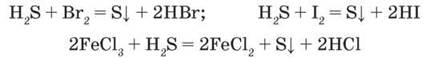 Взаємодіє з солями тривалентного Феруму
Хімічні властивості сульфідної кислоти
Розчин сірководню у воді — дуже слабка двохосновна кислота, яка дисоціює ступінчасто з утворенням гідрогенсульфід- іонів HS- і сульфід-іонів S2-:
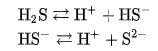 Хімічні властивості сульфідної кислоти
Реагує з основними оксидами, основами, солями з утворенням двох видів солей: кислих — гідрогенсульфідів і середніх — сульфідів:
H2S + NaOH = NaHS + H2O

H2S + 2NaOH = Na2S + 2H2O
Сульфіди
Сильні відновники 
Реакція взаємодії сульфідів металічних елементів з киснем — випалювання сульфідів — перша у процесі добування кольорових металів із сульфідних руд:
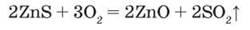 Взаємодіє з солями сильних кислот з утворенням нерозчинних речовин
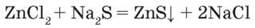 Якісна реакція на сульфід-йон
Для визначення сульфід-іонів у розчині до досліджуваного розчину додають будь-яку розчинну сіль Плюмбуму (найчастіше ацетат Рb(СН3СОО)2 або нітрат Pb(NO3)2). Якщо після додавання у розчині з’являється чорний осад, то в досліджуваному зразку були присутні сульфід-іони:
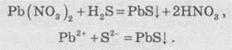 Використання сульфідів
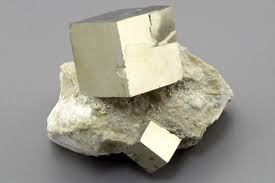 Пірит FeS2 (залізний, або сірчаний, колчедан) - сировина для отримання сірчаної кислоти .Після випалювання недогарки застосовують як залізну руду.
Халькопірит CuFeS2 (мідний колчедан) -найважливішою рудою міді.
Галеніт PbS (свинцевий блиск), сфалерит ZnS (цинкова обманка) та інш. –руди для виробництва відповідних металів
Кіновар HgS -руда ртуті, а також природна фарба. У сільському господарстві використовують для виробництва бактерицидів для боротьби з бактеріями
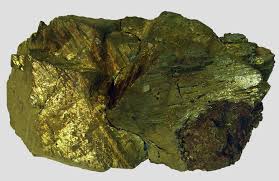 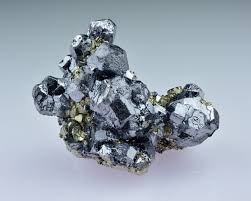 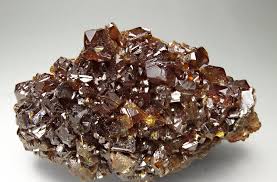 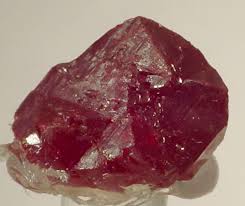 Цікаві факти
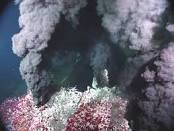 Характерною особливістю Чорного моря є повна (за винятком ряду анаеробних бактерій) відсутність життя на глибинах понад 150—200 м за рахунок насиченості глибинних шарів води сірководнем
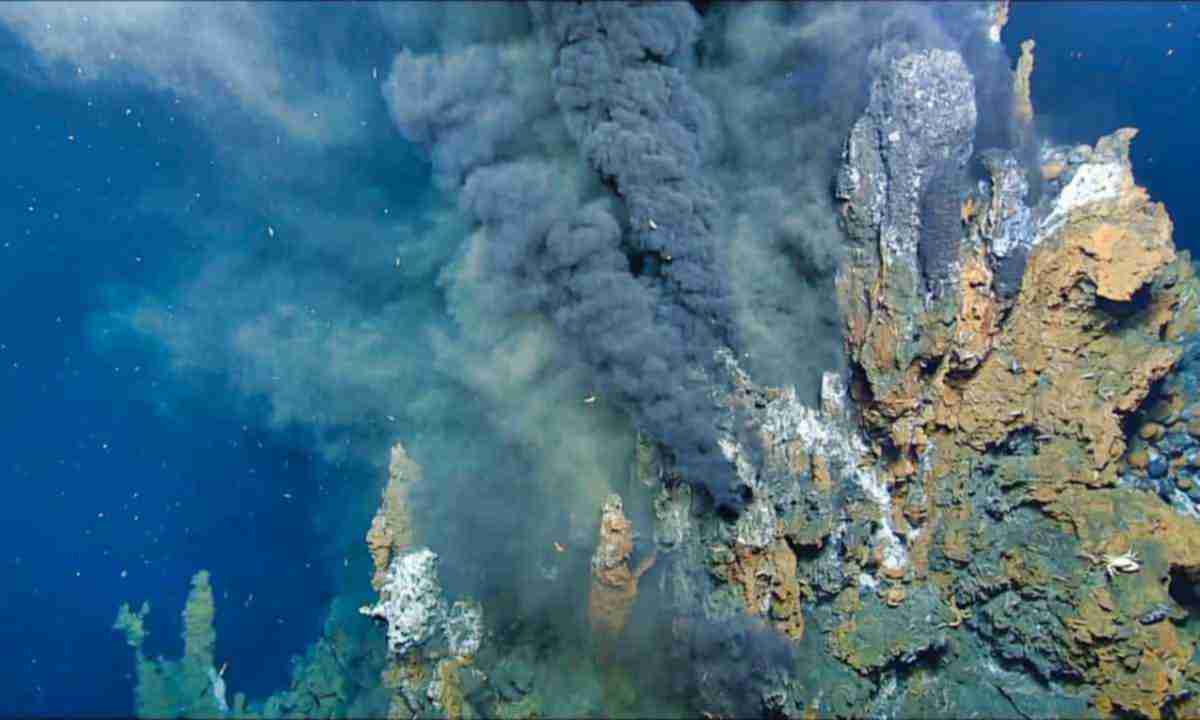 Чорні курці або палії – це глибоководні гідротермальні джерела, що сформувались у зонах ґеологічних розломів. Свою назву – “чорні курці” – джерела отримали через чорний колір води, яка б’є із жерла, такого забарвлення їй надають концентровані розчини сірковмісних солей заліза, марґанцю, міді, цинку та інших металів.
Три факти, що запам’ятали
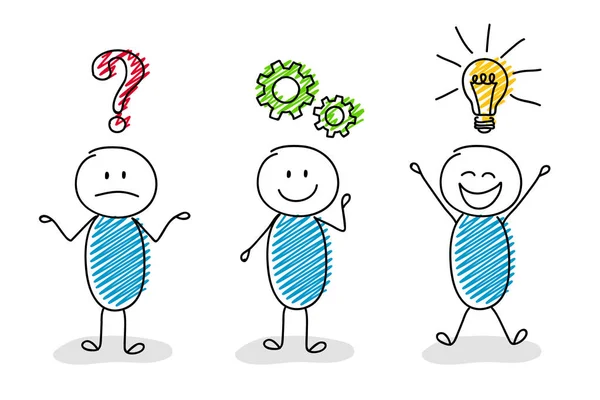 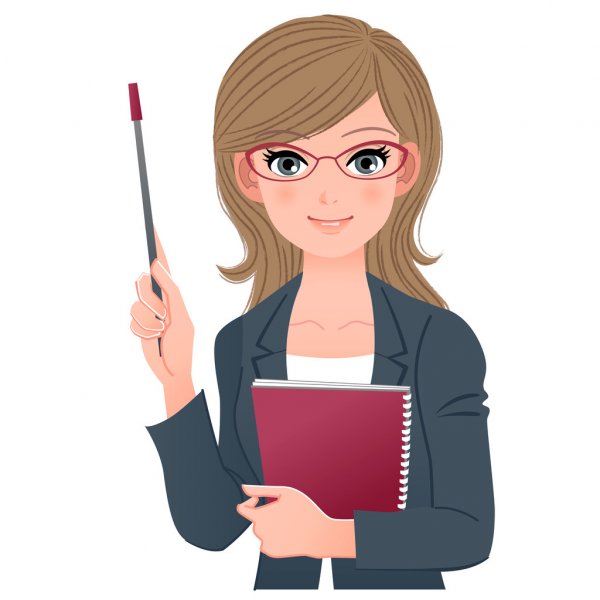 Чи маєте запитання?